Annual Interagency Accessibility Forum
Beyond Compliance: Building a Culture of Digital Accessibility
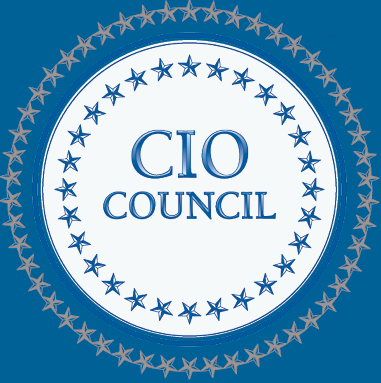 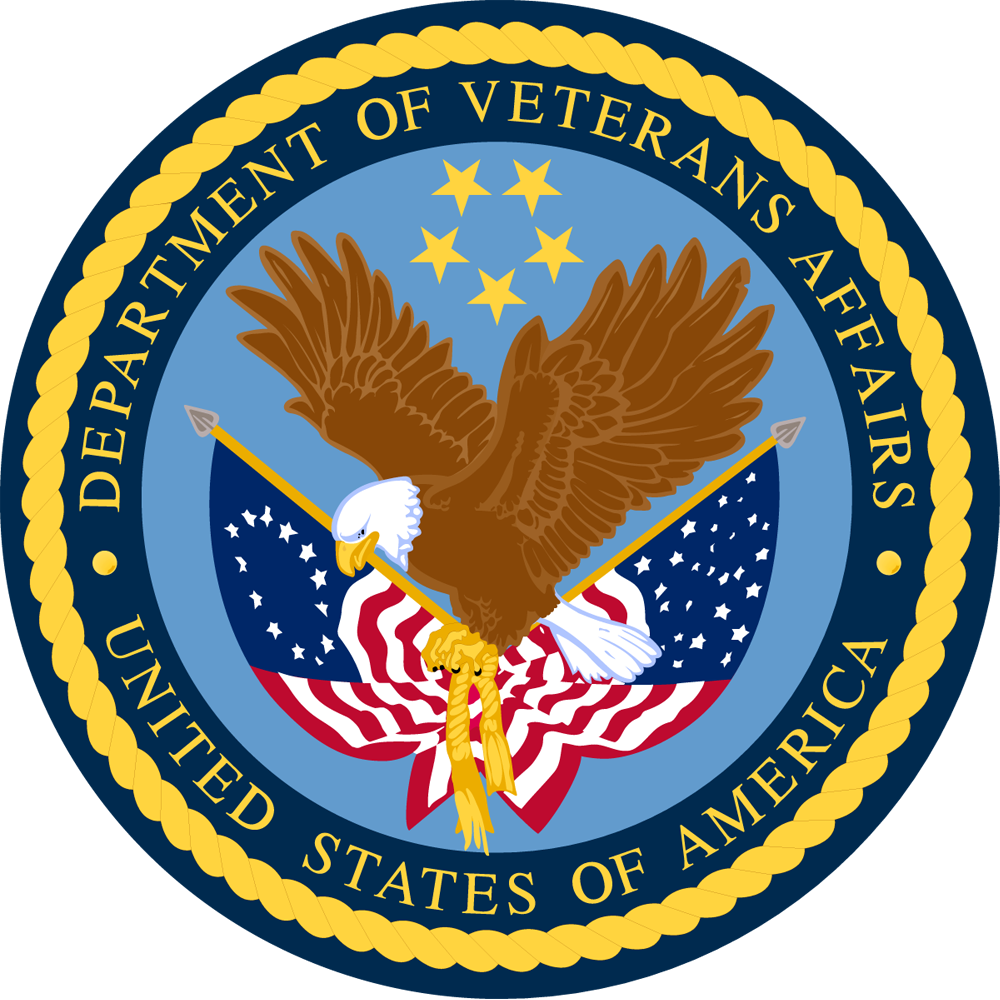 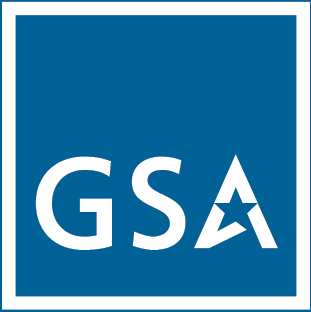 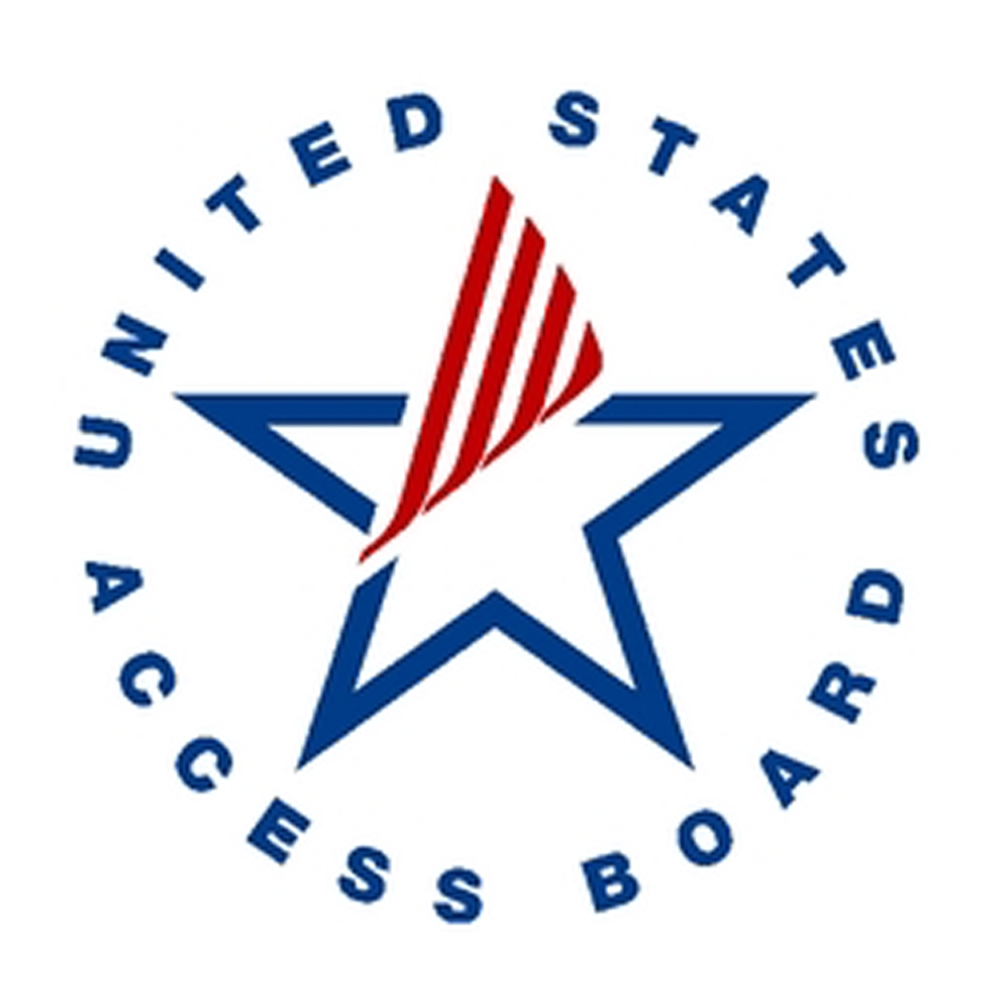 November 7-9, 2023
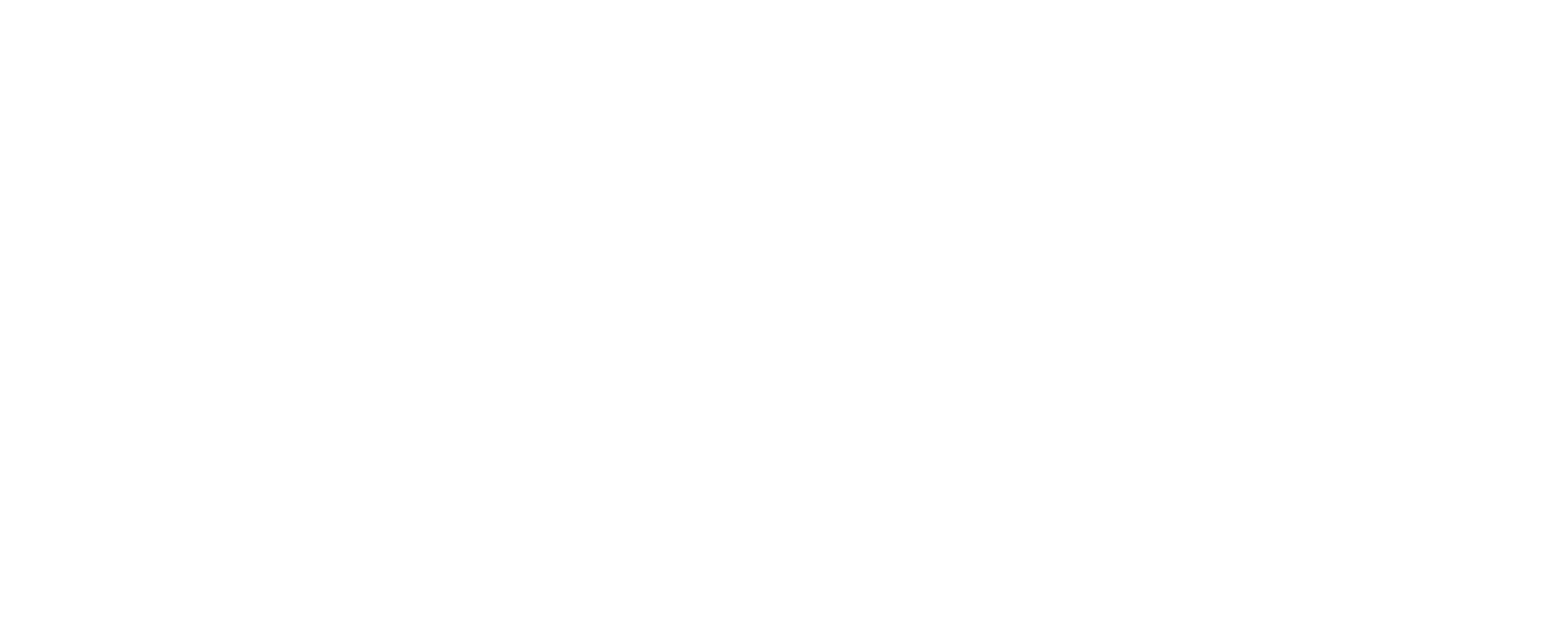 What are we missing?
An overview of new web accessibility requirements from WCAG 2.2 and 2.1
[Speaker Notes: Rachael

Title:  What are we missing?  An overview of new web accessibility requirements from WCAG 2.2 and 2.1 
 
Description:  WCAG 2.0 Level AA became the web accessibility requirement under Section 508 in March of 2017.  WCAG 2.1 became a finalized standard in June of 2018.  The Europe Union has been using WCAG 2.1 for five years.  WCAG 2.2 is on the cusp of release.  If your agency is using only WCAG 2.0 Level AA to audit your web properties, what accessibility features are you missing?  Bruce and Rachael will explore and answer this question by reviewing the Success Criteria added in WCAG 2.1 and 2.2.

If your agency is using WCAG 2.0 only to audit your web properties, what accessibility features are you missing?  Bruce and Rachael will explore and answer this question by reviewing the Success Criteria added in WCAG 2.1 and 2.2.
 
WCAG 2.1 introduced 17 additional Success Criteria to address mobile accessibility, low vision barriers, and features important to people with cognitive and learning disabilities. WCAG 2.2 provides additional guidance on focus appearance, dragging, target size, help, authentication, and data entry.  
 
In this talk we will give an overview of the new Success Criteria, including:  
Who benefits,  
How to design and code to support it, and 
How to test for it.
 
We will also answer questions and talk about what comes next for WCAG.  
 
Learning objectives:  
Better understand the new Success Criteria in WCAG 2.1 and 2.2
Better understand accessibility gaps in WCAG 2.0 
 
Target audience:  People who create and audit accessible content
 
Desired session length (45, 60, or 90 minutes):  90 minutes]
An Overview of what is in WCAG 2.2 and 2.1 – but not 2.0
Bruce Bailey
Rachael Bradley Montgomery
IT Specialist at Access Board
Section 508 Revised Accessibility Standards
Fed since 2000
Invited Expert, W3C AG WG
Digital accessibility architect at the Library of Congress
Co-chair of W3C AG WG
Executive director of Accessible Community
Accessibility Guidelines Working Group (AG WG)
2
[Speaker Notes: GSA IAAF 2023 Agenda, day 3 breakout 2b:  Interactive and Emerging Technologies
https://www.section508.gov/iaaf/archives/agenda-2023/#day3breakout2b

WCAG 2.0 Level AA became the web accessibility requirement under Section 508 in March of 2017.  WCAG 2.1 became a finalized standard in June of 2018.  The Europe Union has been using WCAG 2.1 for five years.  WCAG 2.2 is on the cusp of release.  If your agency is using only WCAG 2.0 Level AA to audit your web properties, what accessibility features are you missing?  Bruce and Rachael will explore and answer this question by reviewing the Success Criteria added in WCAG 2.1 and 2.2.]
Session Objectives and Overview
Learning objectives:  
Better understand the new Success Criteria in WCAG 2.1 and 2.2
Better understand accessibility gaps in WCAG 2.0
Outline for today:
Background and context
Overview of new requirements
Who benefits
How to design, code to support, and test
3
[Speaker Notes: In this talk we will give an overview of the new Success Criteria, including:  
Who benefits,  
How to design and code to support it, and 
How to test for it.]
Background
4
[Speaker Notes: Bruce]
Don’t Panic!
508 Unchanged:
WCAG 2.0 IBR
A and AA Success Criteria
Conformance Requirements
508 is not on Unified Agenda
Change to Section 508 requires formal rulemaking
12+ months
See:  Regulations.gov/learn
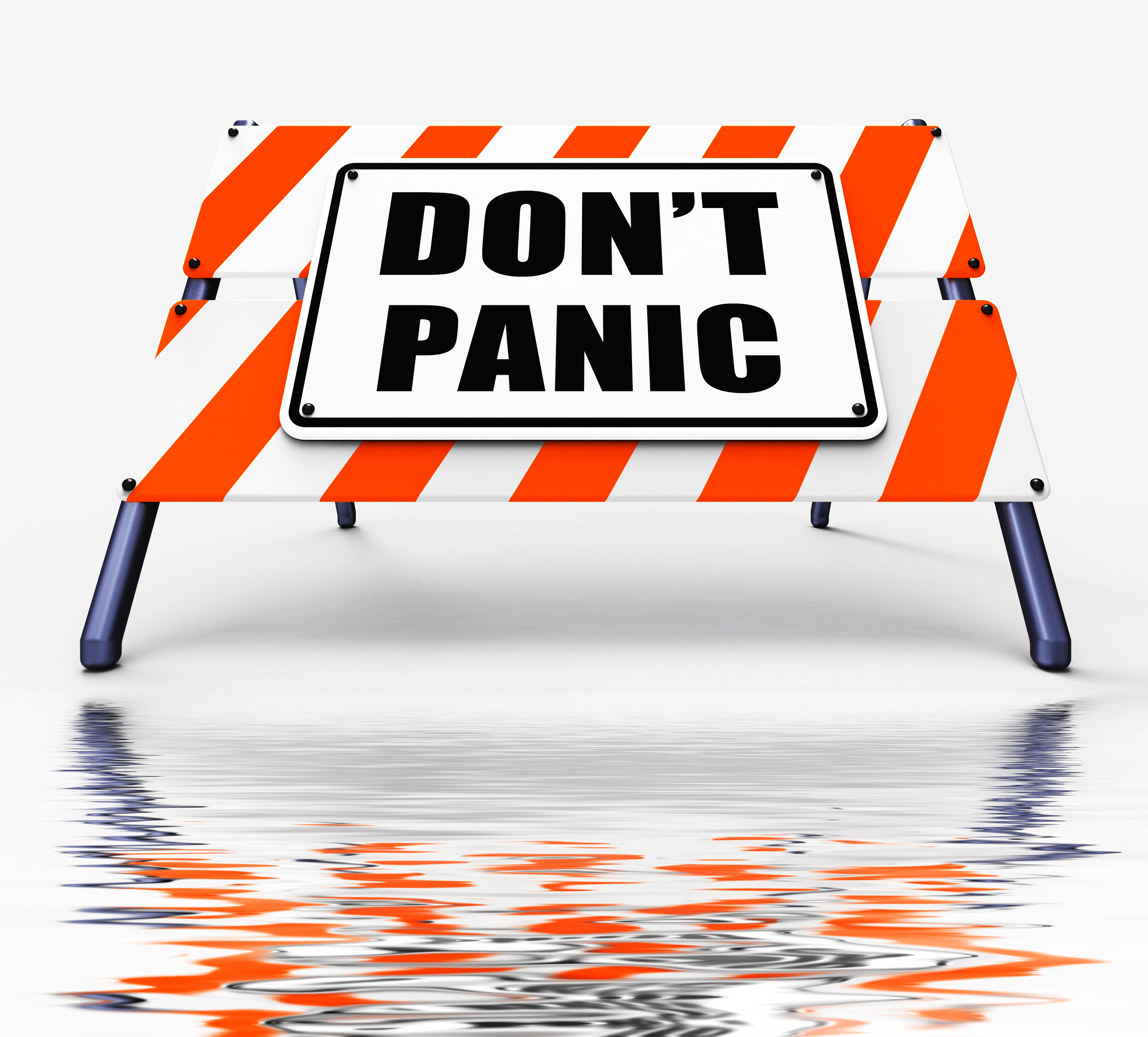 5
[Speaker Notes: https://www.regulations.gov/learn – overview of rulemaking process]
Milestones in Web Accessibility Standards
2000 – Original 508 Standards (Mentions WCAG 1.0)
2008 – WCAG 2.0
2017 – Revised 508 Standards (WCAG 2.0 Incorporation By Reference)
2018 – WCAG 2.1
2018 – EN 301 549 incorporates WCAG 2.1
2018 – 21st Century Integrated Digital Experience Act
2023 – DOJ Title II Web Accessibility NPRM uses WCAG 2.1
2023 – WCAG 2.2
2023 – M-23-22 – Delivering a Digital-First Public Experience
6
[Speaker Notes: Starting with a bit of an uncomfortable question.  Is Section 508 behind the times?
What is missed by considering only WCAG 2.0 Level AA?

July 2006 – The Board organizes TEITAC
No milestones – but lots of work happening between 2008 and 2017, also 2018 through 2023.
September 2023 – OMB M-23-22 refreshes guidance for 21st Century IDEA
Memorandum for Heads of Executive Departments and Agencies

DOJ NPRM, 4 August 2023:  https://federalregister.gov/d/2023-15823
WCAG 2.2 TR, 5 October 2023:  https://w3.org/tr/wcag22

Mandate 387, EN 301 549 (v2.1.2 if anyone asks)
Explanation of WCAG 2.1 having 2023 date (if anyone asks):  https://www.w3.org/WAI/standards-guidelines/wcag/faq/#Sept2023]
M-23-22 – Delivering a Digital-First Public Experience
Policy guidance to help agencies implement 21st Century IDEA
The law and policy guidance collectively establish a framework and the requirements for a digital-first public experience.
Delivering a Digital-First Public Experience
Requirements for Websites and Digital Services
Accessible to People of Diverse Abilities [1st of 10 sections]
Design accessible experiences
Follow accessibility standards
Test for accessibility
Conduct inclusive research
Promote accessibility and welcome feedback
7
[Speaker Notes: Memorandum for Heads of Executive Departments and Agencies
Delivering a Digital-First Public Experience (September 22, 2023)

From Digital.gov:  The law and policy guidance collectively establish a framework and the requirements for a digital-first public experience.

Accessibility is first substantive section.  I. Introduction; II. Scope and Applicability (definitions)
https://www.whitehouse.gov/omb/management/ofcio/delivering-a-digital-first-public-experience/

Also:
https://digital.gov/resources/21st-century-integrated-digital-experience-act

Factsheet:
https://www.whitehouse.gov/omb/briefing-room/2023/09/22/fact-sheet-building-digital-experiences-for-the-american-people]
M-23-22 – Accessible to People of Diverse Abilities
Follow accessibility standards:  [emphasis added]
Agencies subject to Section 508 of the Rehabilitation Act of 1973 must make electronic and information technology accessible to people with disabilities in accordance with statute and must comply with accessibility standards as specified by Section 508.
In addition to the accessibility standards required by Section 508, agencies should apply the most current Web Content Accessibility Guidelines (WCAG) published by the World Wide Web Consortium (W3C) to websites and web applications, where possible.
If your agency is using only WCAG 2.0 Level AA…
What accessibility features might you be overlooking?
8
[Speaker Notes: https://www.whitehouse.gov/omb/management/ofcio/delivering-a-digital-first-public-experience

Accessibility is first substantive portion.  I. Introduction;  II. Scope and Applicability (and definitions)
First (!) of ten (!) sections, under Requirements for Websites and Digital Services]
Section 508 Regulation Sets Minimum Requirement
Agencies are at liberty to exceed minimum requirements!
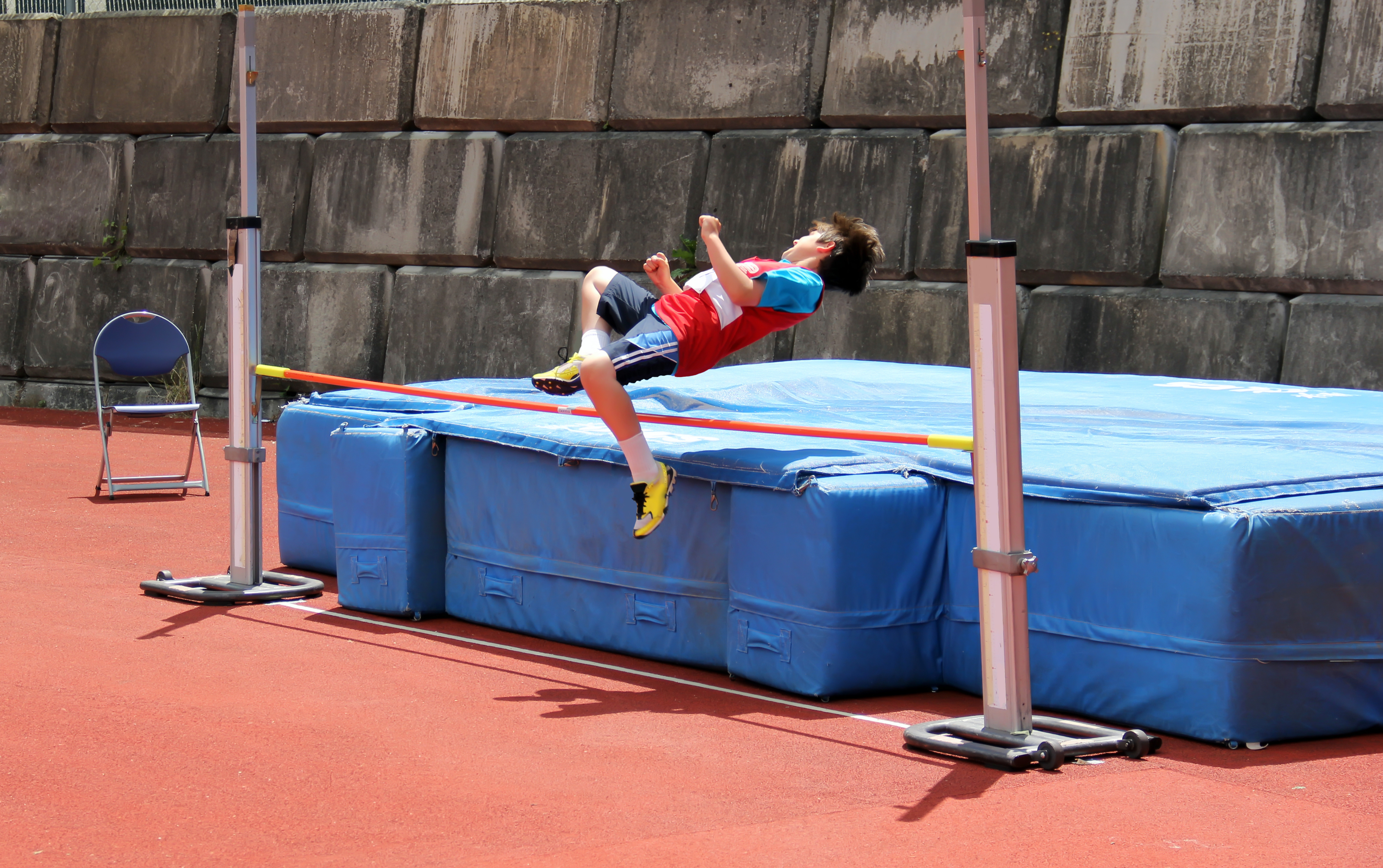 9
[Speaker Notes: Adobe Stock:  Boy on track and field competition.
Bruce pitches to Rachael.]
Success Criteria Explained
Testable statements that are not technology-specific
Address a situation where a user with a disability (or user of AT) will be disproportionately disadvantaged
Consistently testable
Through an automated process; or
By a manual process conducted by an SME
Describe the specific condition required to meet the criteria
Not the method to address the criteria
10
[Speaker Notes: Rachael

https://www.w3.org/WAI/GL/wiki/WCAG_2.2_Success_criterion_acceptance_requirements

Address a situation where a user with a disability (or user of AT) will be disproportionately disadvantaged, as compared to a user without a disability, if the criterion is not met.

SME == Subject Matter Expert]
WCAG Versions Explained
WCAG 2
WCAG 2.0 was a significant improvement over previous standards
WCAG 2.1 and WCAG 2.2
Barriers left unaddressed
Mobile technology introduced new needs
WCAG 3
WCAG 2 has set rules and with each iteration of WCAG, it became harder to add new SC
11
[Speaker Notes: https://www.w3.org/TR/WCAG20/#intro-layers-guidance
https://www.w3.org/TR/WCAG22/#wcag-2-layers-of-guidance]
By design, WCAG is Backwards-Compatible!
Each level meets includes the level(s) below it
If a webpage meets Level AA, it meets all Level A and Level AA Success Criteria
If a webpage meets WCAG Level AAA, it meets WCAG Level AA
Each dot release meets the version before it
If a page meets WCAG 2.2 Level AA, it meets WCAG 2.1 Level AA
If a page meets WCAG 2.1 Level AA, it meets WCAG 2.0 Level AA
12
[Speaker Notes: https://www.w3.org/TR/WCAG20/#conformance
https://www.w3.org/TR/WCAG22/#conformance

Each dot release adds to previous ones
WCAG 2.1 adds success criteria not included in WCAG 2.0
WCAG 2.2 adds success criteria not included in WCAG 2.1]
Levels A & AA Explained
Level A and Level AA are applicable to all web content
Level A 
Easier for the page author to implement
Can be met with minimal impacting on page design
Hard-stop blockers for more people with disabilities
Why Level AA and not just A?
WCAG 2.0 Level A did not include enough requirements
Section 508 already included requirements like AA SC
Level AA added requirements missing in original 508 §1194.22
13
[Speaker Notes: https://www.w3.org/TR/WCAG20/#intro-layers-guidance
https://www.w3.org/TR/WCAG22/#wcag-2-layers-of-guidance

Examples of SC in 2.0 but not 1194.22:  contrast (1.4.3); meaningful sequence (1.3.2).]
Level AAA Explained
Level AAA SC are necessary for some people to use content, but
Not possible to satisfy all Level AAA Success Criteria for some content
Not all Level AAA SC are difficult to implement
Not all Level AAA SC are applicable to all web content
14
[Speaker Notes: https://www.w3.org/TR/WCAG20/#intro-layers-guidance
https://www.w3.org/TR/WCAG22/#wcag-2-layers-of-guidance]
New A and AA Criteria
15
[Speaker Notes: Bruce]
WCAG 2.1 and 2.2 Success Criteria Address Gaps in 2.0
Address a situation where a user with a disability will be disproportionately disadvantaged.  
Apply across technologies to the greatest extent possible
2.0 applicable to mobile websites, but 2.1 and 2.2 go further
Avoid creating a requirement for something already required by an existing SC
16
[Speaker Notes: https://www.w3.org/WAI/standards-guidelines/wcag/
https://www.w3.org/WAI/standards-guidelines/wcag/new-in-21/
https://www.w3.org/WAI/standards-guidelines/wcag/new-in-22/

New SC address significant gaps
New SC are necessary for some people to use content
Not all new SC are difficult to implement]
Address Gaps In…
Low Vision Support
1.4.10 Reflow
1.4.11 Non-Text Contrast
1.4.12 Text Spacing
Non-keyboard Input Support
2.1.4 Character Key Shortcuts
2.5.1 Pointer Gestures
2.5.2 Pointer Cancellation
2.5.7 Dragging Movements
2.5.8 Target Size (Minimum)
Layered Content
1.4.13 Content on Hover or Focus 
2.4.11 Focus Not Obscured (Minimum)
Mobile Devices
1.3.4 Orientation
2.5.4 Motion Actuation
Assistive Technology Compatibility
2.5.3 Label in Name
4.1.3 Status Messages
Cognitive Support
1.3.5 Identify Input Purpose
3.2.6 Consistent Help
3.3.7 Redundant Entry
3.3.8 Accessible Authentication (Minimum)
17
[Speaker Notes: Bruce pitches to Racheal before next slide.

Mobile Device Support
1.3.4 Orientation (AA)
2.5.4 Motion Actuation (A)

Non-keyboard Input Support
2.1.4 Character Key Shortcuts (A)
2.5.1 Pointer Gestures (A)
2.5.2 Pointer Cancellation (A)
2.5.7 Dragging Movements (AA)
2.5.8 Target Size (Minimum) (AA)

Low Vision Support
1.4.10 Reflow (AA)
1.4.11 Non-Text Contrast (AA)
1.4.12 Text Spacing (AA)

Cognitive Support
1.3.5 Identify Input Purpose (AA)
3.2.6 Consistent Help (A)
3.3.7 Redundant Entry (A)
3.3.8 Accessible Authentication (Minimum) (AA)

Better Compatibility with Screen Readers
2.5.3 Label in Name (A)
4.1.3 Status Messages (AA)

Layered Content
1.4.13 Content on Hover or Focus (AA)
2.4.11 Focus Not Obscured (Minimum) (AA)]
Mobile Devices
1.3.4 Orientation (AA)
Content does not restrict its view and operation to a single display orientation, such as portrait or landscape…
2.5.4 Motion Actuation (A)
Functionality that can be operated by device motion or user motion can also be operated by user interface components and responding to the motion can be disabled to prevent accidental actuation…
18
[Speaker Notes: Rachael – Use this to note that there’s cross over in the categories

1.3.4 Orientation (AA)
Content does not restrict its view and operation to a single display orientation, such as portrait or landscape, unless a specific display orientation is essential.
2.5.4 Motion Actuation (A)
Functionality that can be operated by device motion or user motion can also be operated by user interface components and responding to the motion can be disabled to prevent accidental actuation, except when:
Supported Interface - The motion is used to operate functionality through an accessibility supported interface;
Essential - The motion is essential for the function and doing so would invalidate the activity.]
Assistive Technology Compatibility
2.5.3 Label in Name (A)
For user interface components with labels that include text or images of text, the name contains the text that is presented visually.
4.1.3 Status Messages (AA)
In content implemented using markup languages, status messages can be programmatically determined through role or properties such that they can be presented to the user by assistive technologies without receiving focus.
19
[Speaker Notes: Bruce

2.5.3 Label in Name (A)
For user interface components with labels that include text or images of text, the name contains the text that is presented visually.
4.1.3 Status Messages (AA)
In content implemented using markup languages, status messages can be programmatically determined through role or properties such that they can be presented to the user by assistive technologies without receiving focus.]
Cognitive Support (1/2)
1.3.5 Identify Input Purpose (AA)
The purpose of each input field collecting information about the user can be programmatically determined…
3.2.6 Consistent Help (A)
If a Web page contains any of the following help mechanisms, and those mechanisms are repeated on multiple Web pages… they occur in the same order relative to other page content…
Human contact details
Human contact mechanism
Self-help option
A fully automated contact mechanism
20
[Speaker Notes: Rachael

Note that these support other situations. 

1.3.5 Identify Input Purpose (AA)
The purpose of each input field collecting information about the user can be programmatically determined when:
The input field serves a purpose identified in the Input Purposes for User Interface Components section; and
The content is implemented using technologies with support for identifying the expected meaning for form input data.

3.2.6 Consistent Help (A)
If a Web page contains any of the following help mechanisms, and those mechanisms are repeated on multiple Web pages within a set of Web pages, they occur in the same order relative to other page content, unless a change is initiated by the user:
Human contact details;
Human contact mechanism;
Self-help option;
A fully automated contact mechanism.]
Cognitive Support (2/2)
3.3.7 Redundant Entry (A)
Information previously entered by or provided to the user that is required to be entered again in the same process is either:
auto-populated, or
available for the user to select.
3.3.8 Accessible Authentication (Minimum) (AA)
A cognitive function test (such as remembering a password or solving a puzzle) is not required for any step in an authentication process…
21
[Speaker Notes: Note that these support other situations. 

3.3.7 Redundant Entry (A)
Information previously entered by or provided to the user that is required to be entered again in the same process is either:
auto-populated, or
available for the user to select.
Except when:
re-entering the information is essential,
the information is required to ensure the security of the content, or
previously entered information is no longer valid.

3.3.8 Accessible Authentication (Minimum) (AA)
A cognitive function test (such as remembering a password or solving a puzzle) is not required for any step in an authentication process unless that step provides at least one of the following:
Alternative - Another authentication method that does not rely on a cognitive function test.
Mechanism - A mechanism is available to assist the user in completing the cognitive function test.
Object Recognition - The cognitive function test is to recognize objects.
Personal Content - The cognitive function test is to identify non-text content the user provided to the Web site.]
Low Vision Support (1/3)
1.4.10 Reflow (AA)
Content can be presented without loss of information or functionality, and without requiring scrolling in two dimensions for:
Vertical scrolling content at a width equivalent to 320 CSS pixels;
Horizontal scrolling content at a height equivalent to 256 CSS pixels…
22
[Speaker Notes: Bruce
Why 320 by 256 ?

1.4.10 Reflow (AA)
Content can be presented without loss of information or functionality, and without requiring scrolling in two dimensions for:
Vertical scrolling content at a width equivalent to 320 CSS pixels;
Horizontal scrolling content at a height equivalent to 256 CSS pixels;
Except for parts of the content which require two-dimensional layout for usage or meaning.]
Low Vision Support (2/3)
1.4.11 Non-Text Contrast (AA)
The visual presentation of the following have a contrast ratio of at least 3:1 against adjacent color(s):
User Interface Components…
Graphical Objects…
23
[Speaker Notes: 1.4.11 Non-Text Contrast (AA)
The visual presentation of the following have a contrast ratio of at least 3:1 against adjacent color(s):
User Interface Components
Visual information required to identify user interface components and states, except for inactive components or where the appearance of the component is determined by the user agent and not modified by the author;
Graphical Objects
Parts of graphics required to understand the content, except when a particular presentation of graphics is essential to the information being conveyed.]
Low Vision Support (3/3)
1.4.12 Text Spacing (AA)
…no loss of content or functionality occurs by setting all of the following and by changing no other style property:
Line height (line spacing) to at least 1.5 times the font size;
Spacing following paragraphs to at least 2 times the font size;
Letter spacing (tracking) to at least 0.12 times the font size;
Word spacing to at least 0.16 times the font size.
24
[Speaker Notes: 1.4.12 Text Spacing (AA)
In content implemented using markup languages that support the following text style properties, no loss of content or functionality occurs by setting all of the following and by changing no other style property:
Line height (line spacing) to at least 1.5 times the font size;
Spacing following paragraphs to at least 2 times the font size;
Letter spacing (tracking) to at least 0.12 times the font size;
Word spacing to at least 0.16 times the font size.
Exception: Human languages and scripts that do not make use of one or more of these text style properties in written text can conform using only the properties that exist for that combination of language and script.]
Non-keyboard Input Support:  Voice Recognition
2.1.4 Character Key Shortcuts (A)
If a keyboard shortcut is implemented in content using only letter (including upper- and lower-case letters), punctuation, number, or symbol characters, then at least one of the following is true:
Turn off… 
Remap…
Active only on focus…
25
[Speaker Notes: Rachael

2.1.4 Character Key Shortcuts (A)
If a keyboard shortcut is implemented in content using only letter (including upper- and lower-case letters), punctuation, number, or symbol characters, then at least one of the following is true:
Turn off - A mechanism is available to turn the shortcut off;
Remap - A mechanism is available to remap the shortcut to include one or more non-printable keyboard keys (e.g., Ctrl, Alt);
Active only on focus - The keyboard shortcut for a user interface component is only active when that component has focus.]
Non-keyboard Input Support:  Pointer (1/2)
2.5.1 Pointer Gestures (A)
All functionality that uses multipoint or path-based gestures for operation can be operated with a single pointer without a path-based gesture…
2.5.7 Dragging Movements (AA)
All functionality that uses a dragging movement for operation can be achieved by a single pointer without dragging…
26
[Speaker Notes: 2.5.1 Pointer Gestures (A)
All functionality that uses multipoint or path-based gestures for operation can be operated with a single pointer without a path-based gesture, unless a multipoint or path-based gesture is essential.
2.5.7 Dragging Movements (AA)
All functionality that uses a dragging movement for operation can be achieved by a single pointer without dragging, unless dragging is essential or the functionality is determined by the user agent and not modified by the author.]
Non-keyboard Input Support:  Pointer (2/2)
2.5.2 Pointer Cancellation (A) 
For functionality that can be operated using a single pointer, at least one of the following is true:
No Down-Event…
Abort or Undo…
Up Reversal…
Essential…
27
[Speaker Notes: 2.5.2 Pointer Cancellation (A) 
For functionality that can be operated using a single pointer, at least one of the following is true:
No Down-Event: The down-event of the pointer is not used to execute any part of the function;
Abort or Undo: Completion of the function is on the up-event, and a mechanism is available to abort the function before completion or to undo the function after completion;
Up Reversal: The up-event reverses any outcome of the preceding down-event;
Essential: Completing the function on the down-event is essential.]
Non-keyboard Input Support:  Touch
2.5.8 Target Size (Minimum)
The size of the target for pointer inputs is at least 24 by 24 CSS pixels, except where:
Spacing…
Equivalent…
Inline…
User agent control…
Essential…
28
[Speaker Notes: 2.5.8 Target Size (Minimum)
The size of the target for pointer inputs is at least 24 by 24 CSS pixels, except where:
Spacing: Undersized targets (those less than 24 by 24 CSS pixels) are positioned so that if a 24 CSS pixel diameter circle is centered on the bounding box of each, the circles do not intersect another target or the circle for another undersized target;
Equivalent: The function can be achieved through a different control on the same page that meets this criterion;
Inline: The target is in a sentence or its size is otherwise constrained by the line-height of non-target text;
User agent control: The size of the target is determined by the user agent and is not modified by the author;
Essential: A particular presentation of the target is essential or is legally required for the information being conveyed.]
Layered Content
1.4.13 Content on Hover or Focus (AA)
Where receiving and then removing pointer hover or keyboard focus triggers additional content to become visible and then hidden, the following are true:
Dismissible…
Hoverable…
Persistent…
2.4.11 Focus Not Obscured (Minimum) (AA)
When a user interface component receives keyboard focus, the component is not entirely hidden due to author-created content.
29
[Speaker Notes: Bruce – two more examples intersectionality; Somewhat interestingly, these are not typically barriers for users of screen reading software but are a problem for keyboard-only.
Also, barrier for people low vision, certain cognitive issues, and mobile devices.

1.4.13 Content on Hover or Focus (AA)
Where receiving and then removing pointer hover or keyboard focus triggers additional content to become visible and then hidden, the following are true:
Dismissible: A mechanism is available to dismiss the additional content without moving pointer hover or keyboard focus, unless the additional content communicates an input error or does not obscure or replace other content;
Hoverable: If pointer hover can trigger the additional content, then the pointer can be moved over the additional content without the additional content disappearing;
Persistent: The additional content remains visible until the hover or focus trigger is removed, the user dismisses it, or its information is no longer valid.
Exception:  The visual presentation of the additional content is controlled by the user agent and is not modified by the author.
2.4.11 Focus Not Obscured (Minimum) (AA)
When a user interface component receives keyboard focus, the component is not entirely hidden due to author-created content.]
AAA Criteria
30
[Speaker Notes: Bruce – if time allows (which is not expected)

Could also add in:
1.3.6 Identify Purpose (AAA)
2.2.6 Timeouts (AAA)
2.3.3 Animation from Interactions (AAA)
2.5.5 Target Size (AAA)
2.5.6 Concurrent Input Mechanisms (AAA)
2.4.12 Focus Not Obscured (Enhanced) (AAA)
2.4.13 Focus Appearance (AAA)
3.3.9 Accessible Authentication (Enhanced) (AAA)]
You May Already be Meeting AAA Criteria!
Several AAA success criteria are merely simplified versions of A/AA criteria
Some are the A/AA requirement without exceptions
Several AAA success criteria are easy!
Might be at AAA because they do not apply to some kinds of documents and content
Some AAA criteria may be features you routinely provide
31
[Speaker Notes: Bruce
Adopting new SC in 2.1 and 2.2 like adopting AAA of 2.0

Not all Level AAA criteria are difficult to implement
Level AAA may not be feasible for some types of web content
Level AAA necessary for some people to use content]
Some Level AAA are Simpler Versions of A/AA
2.3.2 Three Flashes
2.3.1 Three Flashes or Below Threshold
Web pages do not contain anything that flashes more than three times in any one second period.  (AAA)
Web pages do not contain anything that flashes more than three times in any one second period, or the flash is below the general flash and red flash thresholds.  (A)
32
[Speaker Notes: Simpler may mean dropping some exceptions.
AAA criteria still use precise phrasing, not plain language.
Generally, AAA are simpler, but not simple.]
More Examples of Level AAA as Simpler Versions
1.4.9 Images of Text (No Exception):  Images of text are only used for pure decoration or where a particular presentation of text is essential to the information being conveyed.  (AAA)
2.1.3 Keyboard (No Exception):  All functionality of the content is operable through a keyboard interface without requiring specific timings for individual keystrokes.  (AAA)
2.2.3 No Timing:  Timing is not an essential part of the event or activity presented by the content, except for non-interactive synchronized media and real-time events.  (AAA)
33
[Speaker Notes: AAA version is not “simple” and may still have an exception.

1.4.5 Images of Text:  If the technologies being used can achieve the visual presentation, text is used to convey information rather than images of text except for the following:
Customizable:  The image of text can be visually customized to the user's requirements;
Essential:  A particular presentation of text is essential to the information being conveyed.

2.1.1 Keyboard:  All functionality of the content is operable through a keyboard interface without requiring specific timings for individual keystrokes, except where the underlying function requires input that depends on the path of the user's movement and not just the endpoints.

2.2.2 Pause, Stop, Hide:  For moving, blinking, scrolling, or auto-updating information, all of the following are true:
Moving, blinking, scrolling:  For any moving, blinking or scrolling information that (1) starts automatically, (2) lasts more than five seconds, and (3) is presented in parallel with other content, there is a mechanism for the user to pause, stop, or hide it unless the movement, blinking, or scrolling is part of an activity where it is essential; and
Auto-updating:  For any auto-updating information that (1) starts automatically and (2) is presented in parallel with other content, there is a mechanism for the user to pause, stop, or hide it or to control the frequency of the update unless the auto-updating is part of an activity where it is essential.]
Some Level AAA are Common Best Practices (Under 508)
2.4.9 Link Purpose (Link Only)
2.4.4 Link Purpose (In Context)
A mechanism is available to allow the purpose of each link to be identified from link text alone… (AAA)
The purpose of each link can be determined from the link text alone or from the link text together with its programmatically determined link context… (A)
34
[Speaker Notes: You are probably doing many of these most of the time!

I may use AAA criterion to demonstrate AA is not as someone thinks.

Dropped ending clause:  except where the purpose of the link would be ambiguous to users in general.]
More Examples of Level AAA as Best Practices
1.4.6 Contrast (Enhanced): Text and images of text have a contrast ratio of at least 7:1, 4.5:1 for large text
2.4.8 Location:  Information about the user's location within a set of Web pages is available
2.4.10 Section Headings:  Section headings are used to organize the content. 
3.3.5 Help:  Context-sensitive help is available
35
[Speaker Notes: All of these impossible for plain ASCII text files.]
Multimedia AAA Best Practices
1.2.6 Sign Language (Prerecorded): Sign language interpretation is provided.
1.2.8 Media Alternative (Prerecorded): An alternative for time-based media is provided 
1.2.9 Audio-only (Live): An alternative for time-based media that presents equivalent information for live audio-only content is provided.
1.4.7 Low or No Background Audio: For prerecorded audio-only content that contains primarily speech in the foreground…has low or no background noise.
36
Take Aways
Section 508 references WCAG 2.0 AA
WCAG 2.1 and WCAG 2.2 is now published
WCAG 2.1, WCAG 2.2 and all AAA address known gaps
Mobile
Assistive technology compatibility
Cognitive support
Low vision support
Non-keyboard input
Layered content
Use these SC as aids to creating more accessible content
37
[Speaker Notes: Rachael

WCAG 2.0 Level AA became the web accessibility requirement under Section 508 in March of 2017.  WCAG 2.1 became a finalized standard in June of 2018. The Europe Union has been using WCAG 2.1 for five years.  WCAG 2.2 is on the cusp of release.  If your agency is using only WCAG 2.0 Level AA to audit your web properties, what accessibility features are you missing?  Bruce and Rachael will explore and answer this question by reviewing the Success Criteria added in WCAG 2.1 and 2.2.]
You are already doing more than you think!
Consider what else you can easily do that can improve the user experience for people with disabilities.
Questions?
38